ประโยคควรรู้ในครอบครัวรายวิชาภาษาอังกฤษ ขั้นประถมศึกษาปีที่ 5นางสาวจิรารัตน์  อยู่สุขครูผู้สอนโรงเรียนคลองบ้านพร้าว
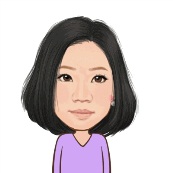 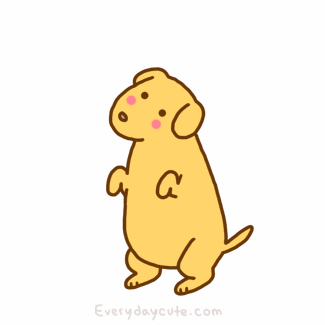 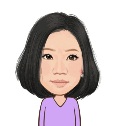 1.Please come over here. 
มาตรงนี้หน่อย
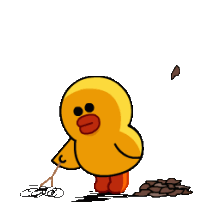 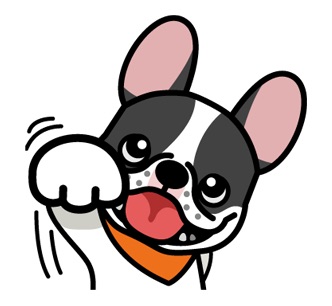 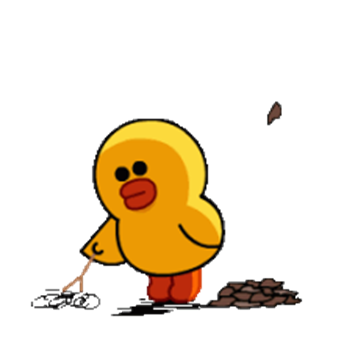 2.Is it fun? Be careful! 
สนุกไหม? ระวังนะ
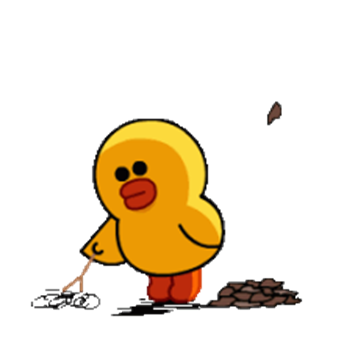 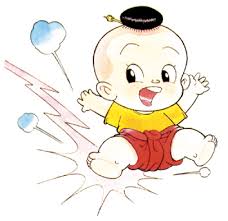 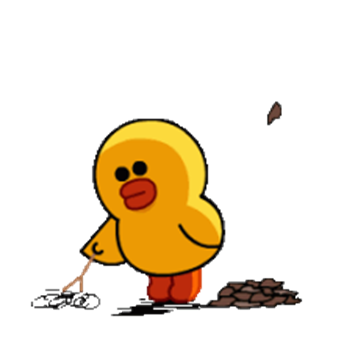 23.Please don’t cry. 
ไม่ร้องไห้นะ
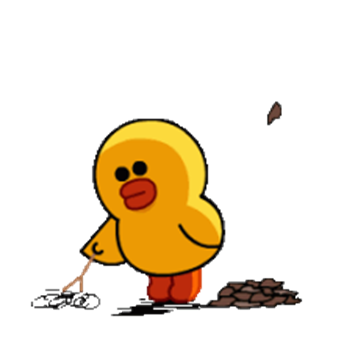 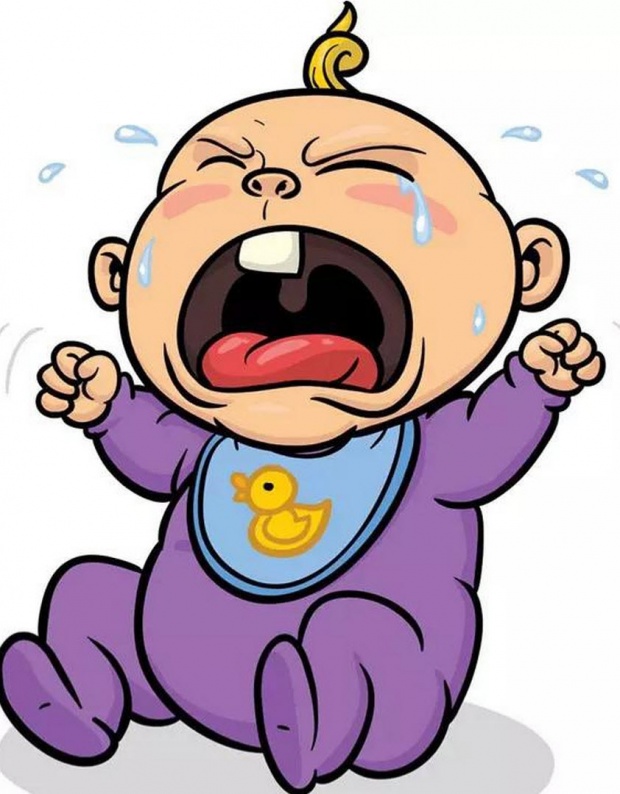 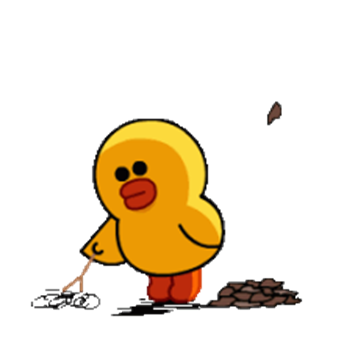 4.Be nice. 
ทำตัวดีๆ นะจ้ะ
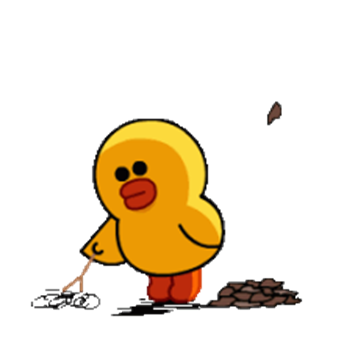 5.I’m sorry. 
ขอโทษนะคะ
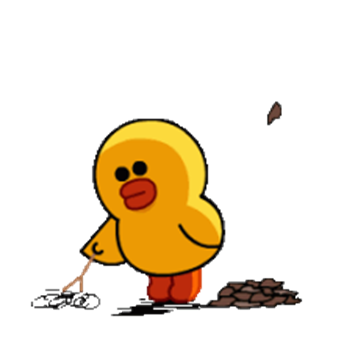 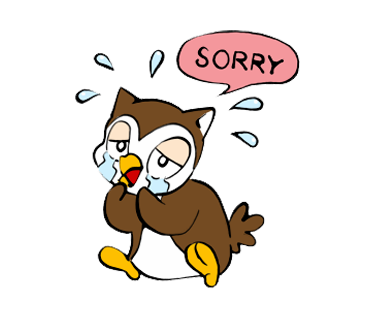 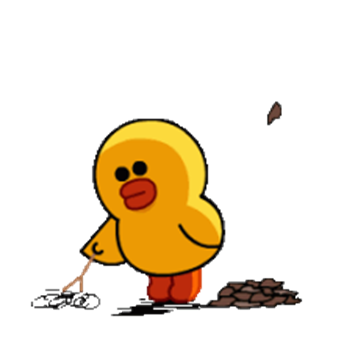 6.Share with your friend.
 แบ่งกับเพื่อน ๆ ด้วยนะ
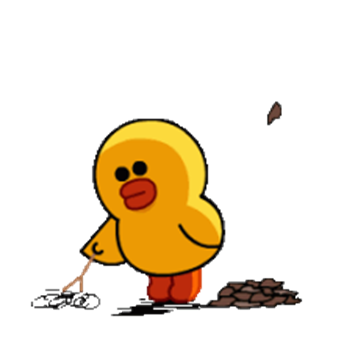 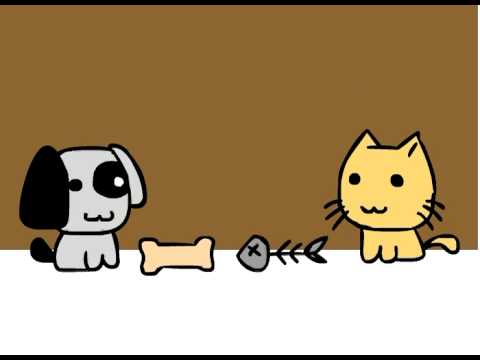 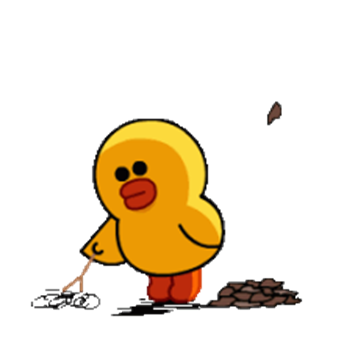 7.We are going home. 
เรากำลังกลับบ้านกันนะ
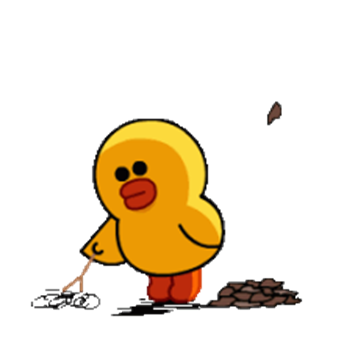 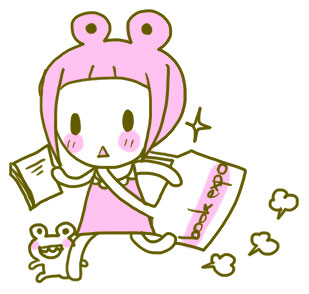 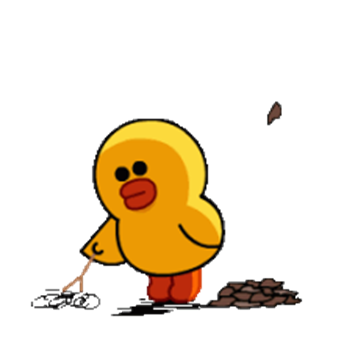 8.Let’s take a bath. 
 อาบน้ำกันเถอะ
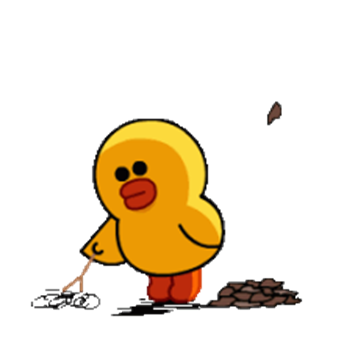 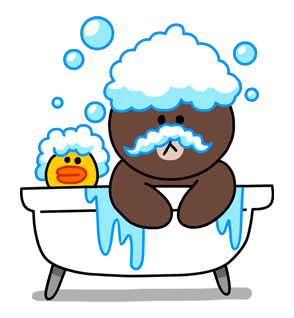 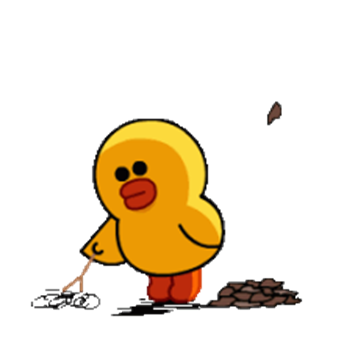 9.Turn on/off the light. 
 เปิด (ปิด) ไฟ
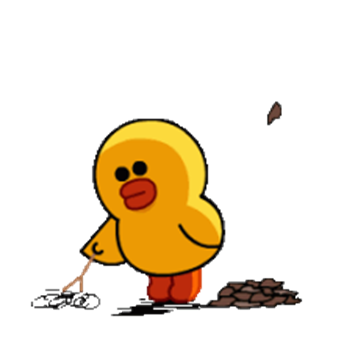 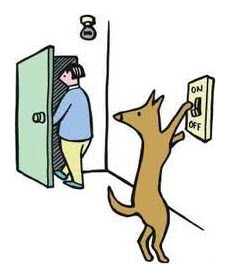 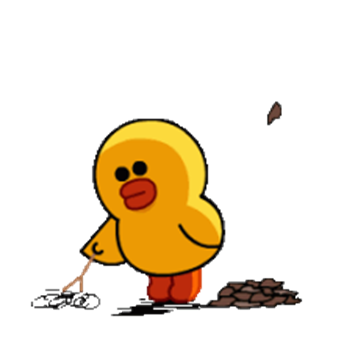 10.Good night and sweet dreams. 
ราตรีสวัสดิ์และฝันดีนะจ้ะ
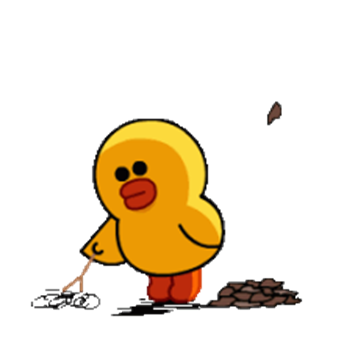 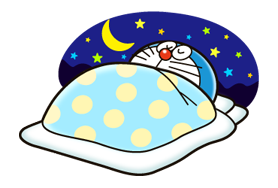 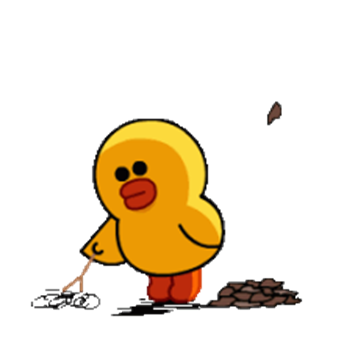